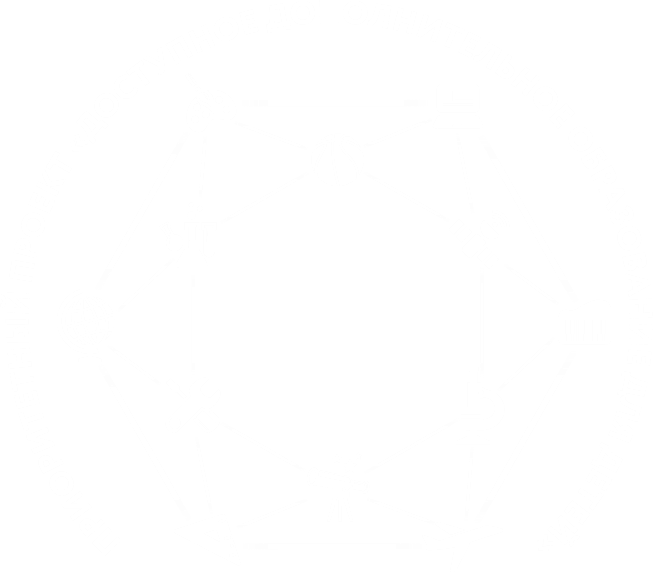 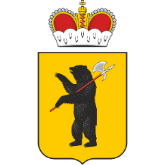 Ярославская область
Приоритетный проект
«Доступное дополнительное 
образование для детей»
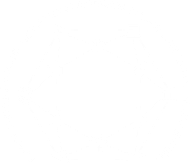 Финансово-экономические механизмы  проекта
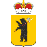 Ярославская 
область
[Speaker Notes: Сертификат дополнительного образования – реестровая запись о включении ребенка в систему персонифицированного дополнительного образования. Сертификат персонифицированного финансирования – статус сертификата дополнительного образования , предусматривающий его использование в соответствии с Правилами персонифицированного финансирования для обучения по дополнительным общеобразовательным программам, включенным в реестр сертифицированных образовательных программ.
Сертификат учета – статус сертификата дополнительного образования, не предусматривающий его использование в соответствии с Правилами персонифицированного финансирования для обучения по дополнительным общеобразовательным программам, включенным в реестр сертифицированных образовательных программ.]
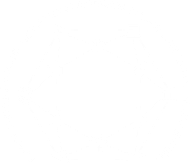 Механизм персонифицированного финансирования
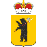 Ярославская 
область
Единый информационный портал по дополнительным общеобразовательным программам
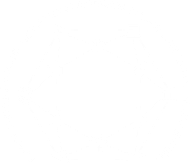 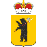 Ярославская 
область
[Speaker Notes: Создан и работает общедоступный информационный портал по дополнительным общеобразовательным программам.
Этот портал позволяет семьям выбирать образовательные программы по любым запросам.]
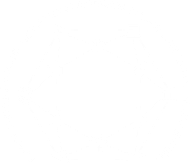 Региональный общедоступный навигатор ДОД
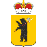 Ярославская 
область
Какие организации можно посещать с использованием сертификата?
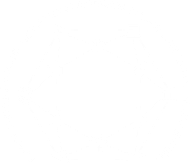 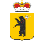 Ярославская 
область
[Speaker Notes: Какие организации можно посещать с использованием сертификата?

Воспользоваться сертификатами можно только в тех учреждениях, которые получили лицензию и попали в реестр поставщиков образовательных услуг. Он постоянно пополняется и также доступен в личном кабинете.]
Онлайн оформление заявки
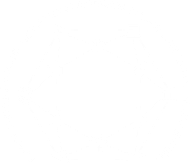 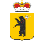 Ярославская 
область
Личный визит в УДО
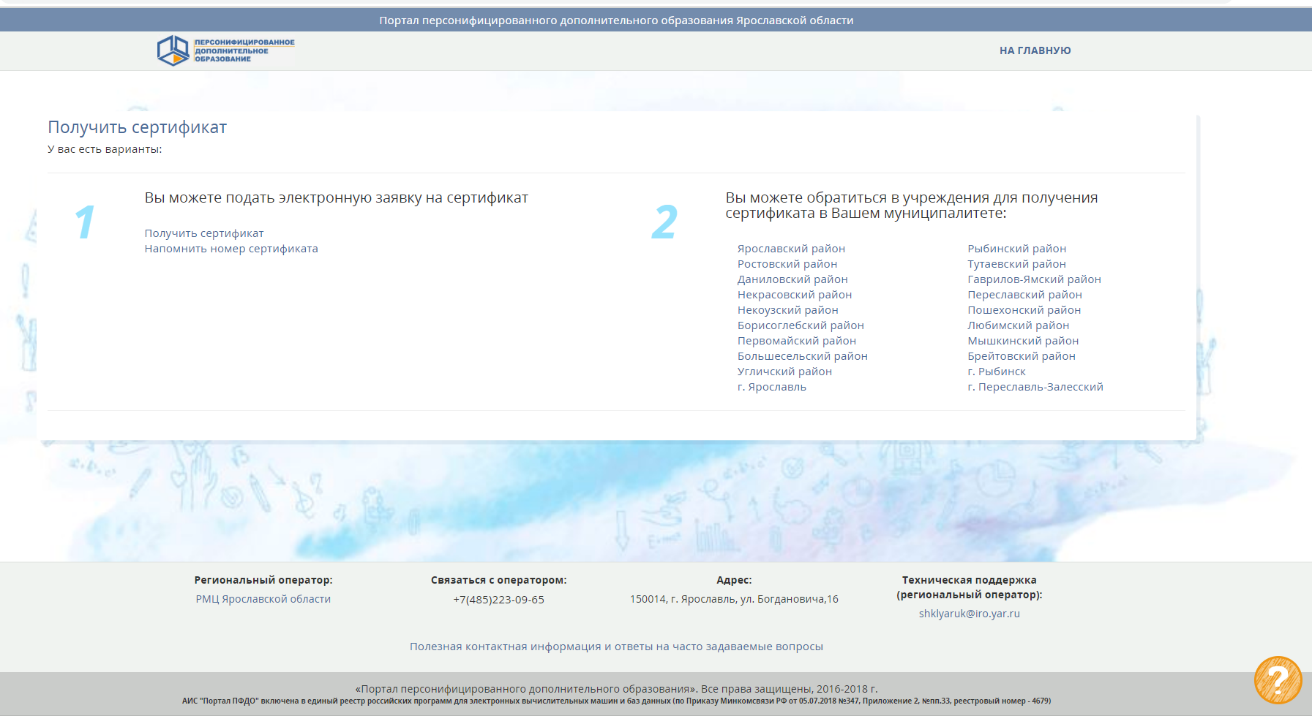 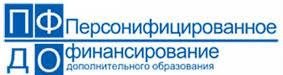 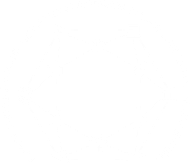 Способы получения сертификата
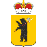 Ярославская 
область
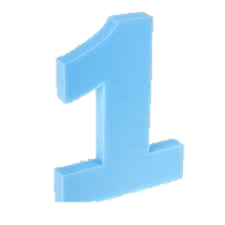 Вы можете подать электронную заявку на сертификат
yar.pfdo.ru
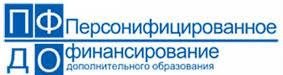 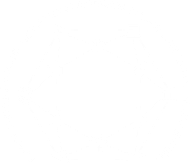 Способы получения сертификата
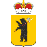 Ярославская 
область
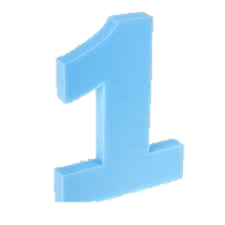 Вы можете подать электронную заявку на сертификат
yar.pfdo.ru
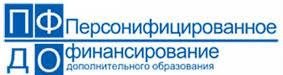 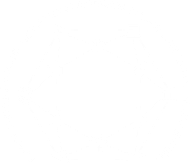 Способы получения сертификата
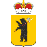 Ярославская 
область
yar.pfdo.ru
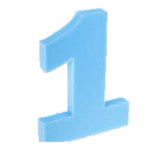 Подаем электронную заявку на сертификат
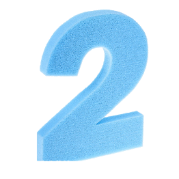 Распечатать заявление, подписать (заявление приходит на электронную почту указанную при регистрации)
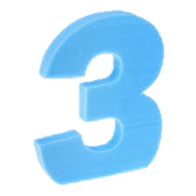 Визит в образовательную организацию для подтверждения персональных данных ребенка (активации сертификата)
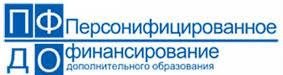 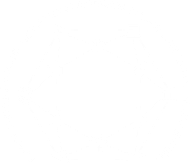 Способы получения сертификата
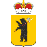 Ярославская 
область
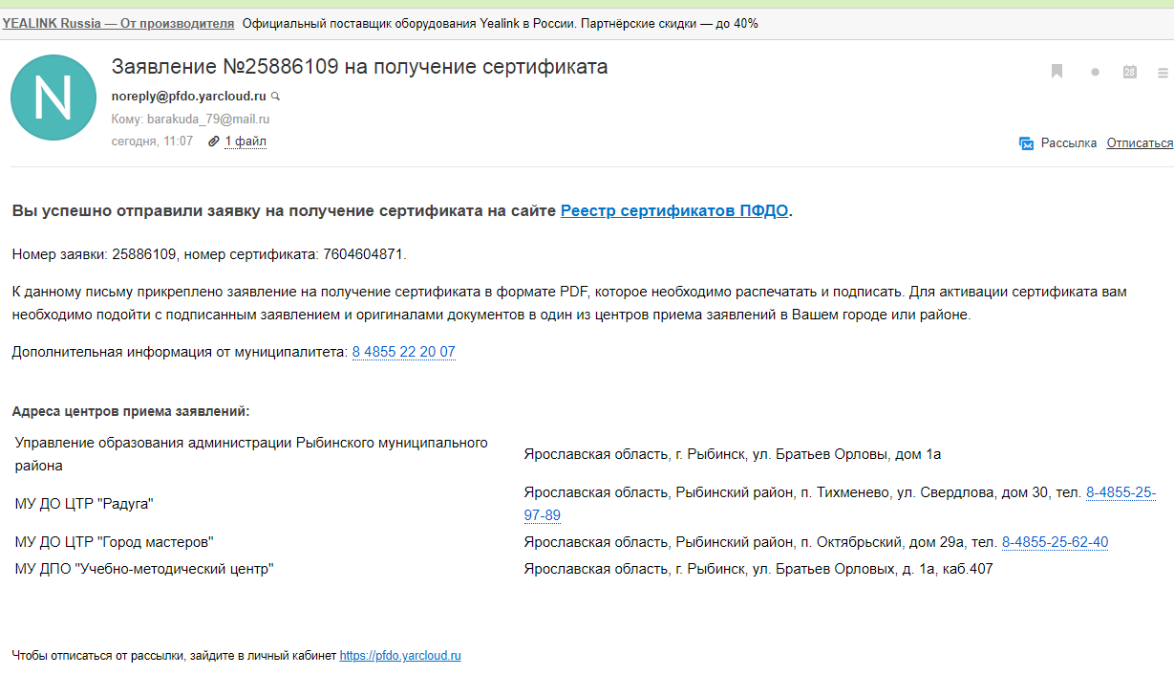 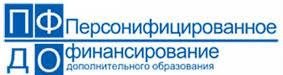 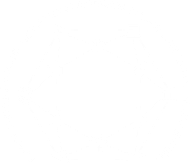 Способы получения сертификата
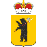 Ярославская 
область
yar.pfdo.ru
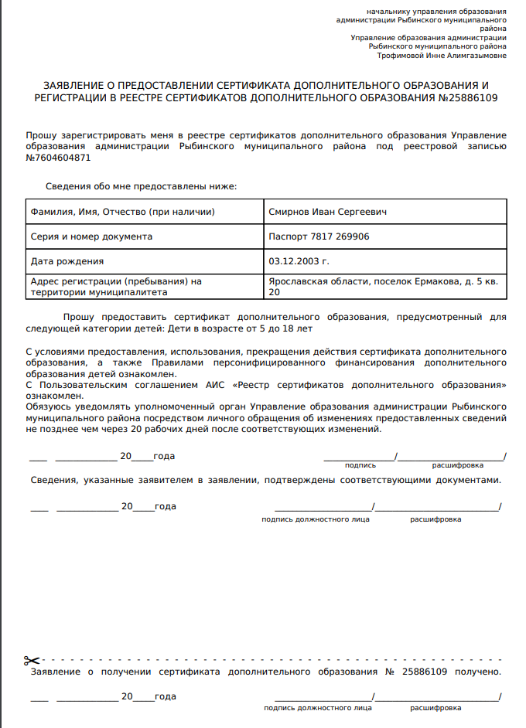 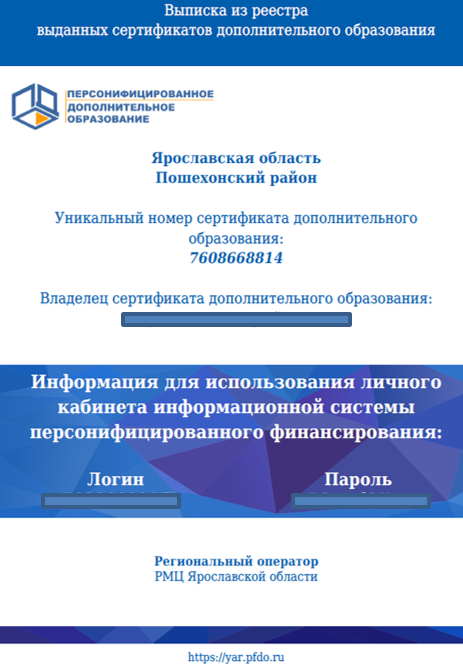 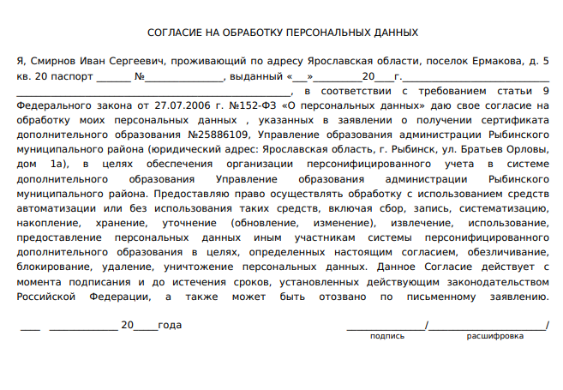 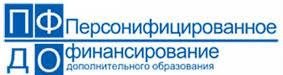 Способы получения сертификата
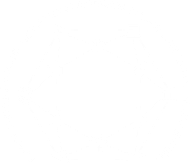 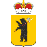 Ярославская 
область
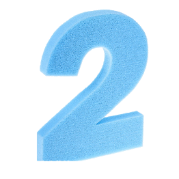 yar.pfdo.ru
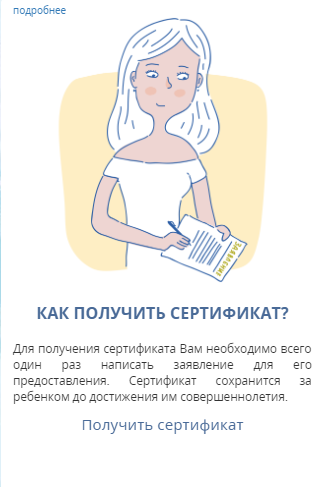 Личный визит в образовательную организацию для подачи заявки на сертификат (активации сертификата)
https://yar.pfdo.ru/information?municipalityId=371
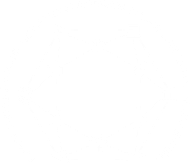 Личный кабинет ребенка
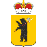 Ярославская 
область
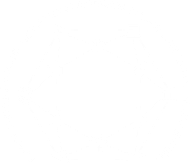 Личный кабинет ребенка
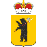 Ярославская 
область
Объем обеспечения определенный на период с 01.09.2019 по 31.12.2019.
Доступен в полном объеме при выборе программы из реестра сертифицированных программ до 30.09.2019
Объем средств доступных для использования 31.12.2019 в случае выбора программы до 30.11.2019 из реестра сертифицированных программ
При выборе программы после указанного срока объем средств будет скорректирован
Контакты с муниципальным опорным центром г. Ярославль
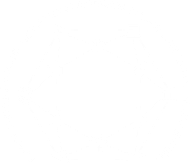 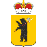 Ярославская 
область
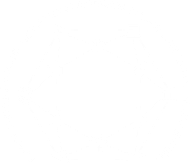 Данные об организации, ответственной за работу с ПФДО в МДОУ "Детский сад № 99"
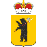 Ярославская 
область
Адрес: 150006 г.Ярославль, ул. Лебедевская, д.26
Телефон: 46-47-78,  e-mail: yarschkind099@yandex.ru
Ответственный: Сурикова Наталья Викторовна, старший воспитатель
Прием родителей : пн- ср  9.00-15.00
                                 чт       17.00-19.00